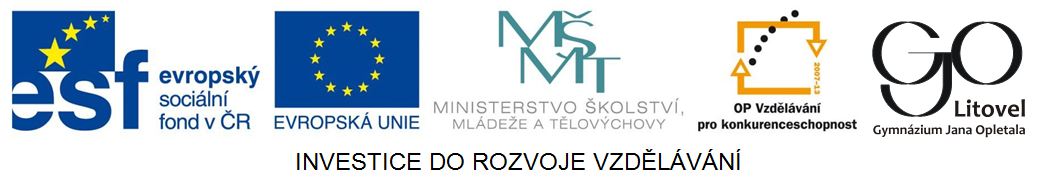 Vedlejší věty účelové se spojkou „damit“
Vedlejší věta účelová vyjadřuje účel nebo cíl vykonávané činnosti.
Ptáme se otázkami:
	- Warum? 
	- Aus welchem Grund? 
	- Zu welchem Zweck?
Je uvozena spojkou damit (aby).
Po spojce damit následuje slovosled věty vedlejší:
    …, damit + podmět + ostatní větné členy + přísudek.
Sie fährt nach Deutschland, damit sie Deutsch lernt.
Seine Eltern arbeiten viel, damit er im Ausland studieren kann.
I. Cvičení – tvoř souvětí s větou účelovou:
Der Nachbar fährt mit seinen Kindern nach England./ Seine Kinder sollen Englisch lernen.
Er isst gesund./ Er will fit sein.
Sie lernen fleiẞig./ Sie wollen einen Studienplatz  
    an der Universität bekommen.
Die Ärztin verschreibt dem Patienten Tabletten. / 
    Er soll bald gesund werden.
Meine Freundin will Stewardess werden. /
    Sie möchte  fremde Länder kennen lernen.
Der Student sucht einen Ferienjob./ Er muss sein Studium bezahlen.
Zkrácení vedlejších vět s damit na konstrukci  um - zu
Vedlejší větu se spojkou damit lze zkrátit na infinitivní konstrukci um – zu, pokud se podmět v hlavní a vedlejší větě shoduje.
V konstrukci um – zu je sloveso z vedlejší věty v infinitivu a těsně před ním stojí částice zu.
	Sie beeilt sich, damit sie den Zug noch erreicht.
	= Sie beeilen sich, um den Zug noch zu erreichen.
Částice zu stojí ve slovesech s odlučitelnou předponou mezi předponou a zbytkem slovesa.
	Er stellt den Wecker, damit er rechtzeitig aufsteht.
	Er stellt den Wecker, um rechtzeitig aufzustehen.
II. Cvičení – zkrať pomocí konstrukce um - zu, kde je to možné:
Frau Schwarz schickt ihren Sohn zur Tanzschule, damit er tanzen lernt.
Mein Vater isst viel Obst und Gemüse, damit er gesund wird.
Mein Bruder kauft jeden Tag Zeitungen, damit er  informiert ist.
Sie kauft sich enen Fotoapparat, damit sie Fotos machen kann.
Die Klasse fährt nach Prag, damit sie die Prager Burg besichtigen kann.
Er besorgt ein Wörterbuch, damit seine Tochter eine Übersetzung machen kann.
III. Cvičení – doplň spojky a částice:
Ich werde alles tun, ….. ich zufrieden bin.
….. Dolmetscher ….. werden, muss man eine Sprache gut beherschen.
Er will Journalist werden, ….. mit Leuten in Kontakt  ….. kommen.
Die Eltern bauen ein Haus, ….. die Kinder eigene Zimmer haben.
Sie hat zwei Berufe, ….. den Kredit  ab….zahlen.
Die Familie hat einen Garten gekauft, ….. die Kinder frisches Obst und Gemüse essen können.
Am Wocheende essen wir im Restaurant, ….. wir nicht kochen müssen.
Řešení – I. cvičení:
Der Nachbar fährt mit seinen Kindern nach England, damit seine Kinder Englisch lernen.
Er isst gesund, damit er fit ist.
Sie lernen fleiẞig, damit sie einen Studienplatz  
    an der Universität bekommen.
Die Ärztin verschreibt dem Patienten Tabletten, damit er bald gesund wird.
Meine Freundin will Stewardess werden, damit sie fremde Länder kennen lernt.
Der Student sucht einen Ferienjob, damit er sein Studium bezahlt.
Řešení – II. cvičení:
Frau Schwarz schickt ihren Sohn zur Tanzschule, damit er tanzen lernt.
Mein Vater isst viel Obst und Gemüse, um gesund zu werden.
Mein Bruder kauft jeden Tag Zeitungen, um informiert zu sein.
Sie kauft sich enen Fotoapparat, um Fotos machen zu können.
Die Klasse fährt nach Prag, um die Prager Burg besichtigen zu können.
Er besorgt ein Wörterbuch, damit seine Tochter eine Übersetzung machen kann.
Řešení – III. cvičení:
Ich werde alles tun, damit ich zufrieden bin.
Um Dolmetscher zu werden, muss man eine Sprache gut beherschen.
Er will Journalist werden, um mit Leuten in Kontakt zu kommen.
Die Eltern bauen ein Haus, damit die Kinder eigene Zimmer haben.
Sie hat zwei Berufe, um den Kredit  abzuzahlen.
Die Familie hat einen Garten gekauft, damit die Kinder frisches Obst und Gemüse essen können.
Am Wochenende essen wir im Restaurant, damit wir nicht kochen müssen.
Zdroje

BAUMBACH, R., VÁCLAVKOVÁ, G. Mluvnice němčiny. 1. vydání. FIN PUBLISHING Olomouc, 1997. ISBN 80-86002-13-6.

DUSILOVÁ, D., EBEL, M., GOEDERT, R., KOLOCOVÁ, V., VACHALOVSKÁ, L. Nová cvičebnice německé gramatiky. Nakladatelství POLYGLOT, Praha. Třetí vydání, dotisk 2002. ISBN 80-86-195-10-4.

HELBIG, G., BUSCHA, J. Deutsche Grammatik. Ein Handbuchbuch für den Ausländerunterricht. 15., durchgesehene Auflage 1993. Langenscheidt Verlag. Germany. ISBN 3-324-00118-8.

MOTTA, G., CVIKOWSKA, B., VOMÁČKOVÁ, O., ČERNÝ, T. Direkt 2 neu. Němčina pro střední školy. Učebnice a pracovní sešit. Nové přepracované vydání: Tomáš Černý,  Klett nakladatelství s. r. o., Praha 2012. ISBN 978-80-7397-101-4.